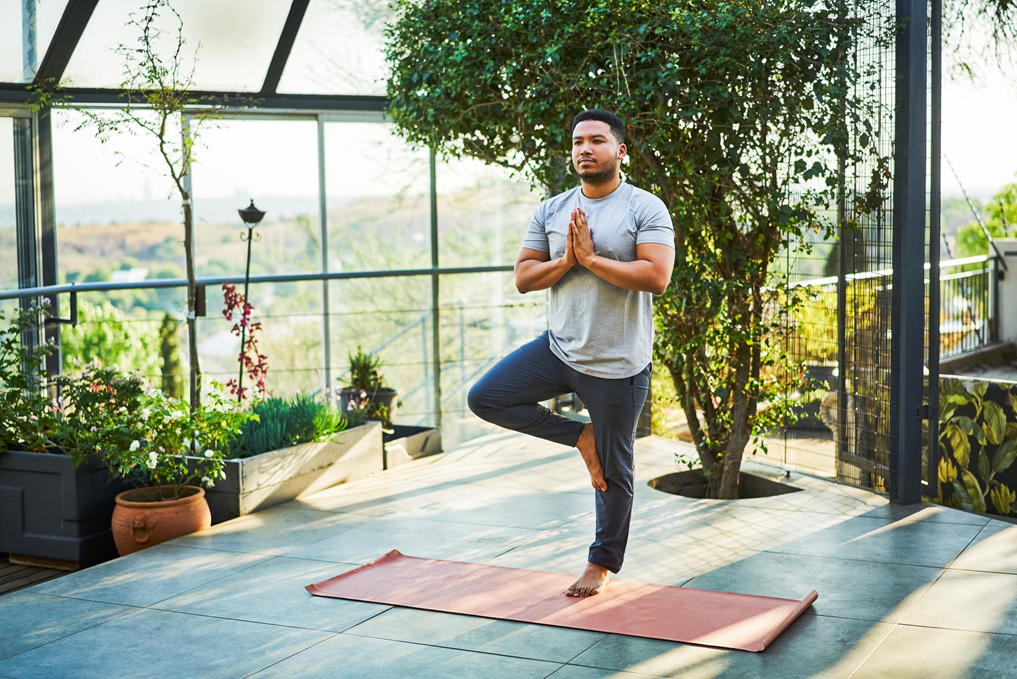 Shotti päivässä
ARTTU KEMPPAINEN
HANNA YLITARVAS
PETRI NUUTINEN 
JAAKKO HÄTINEN 
PEKKA IHALAINEN
JUHO LEONSAARI
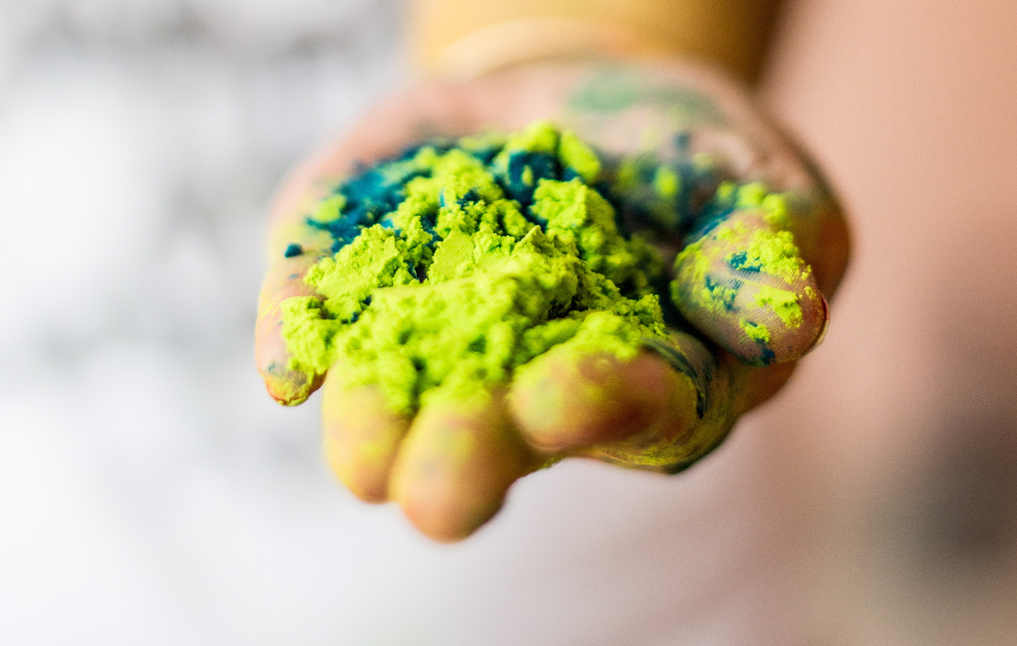 Inkiväärin lehdet
LEHTIJÄTE

ROSKASTA RAHNAA

UUSI TUOTE

SHOTTI PÄIVÄSSÄ
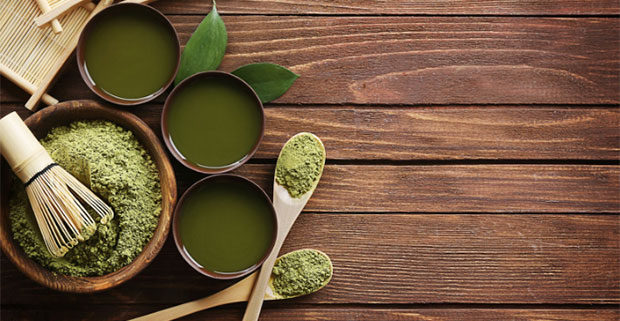 JAUHEESTA JÄÄ KÄTEEN N.5000€
JAUHE HELPOIN JA EDULLISIN


PULLOTETTU UUTE KANNATTAVIN


SÄILYVYYS


TERVEYSVAIKUTUKSET OVAT TUNNETTUJA
PULLOTETUSTA JÄÄ KÄTEEN N.78 800€
PROSESSIT ALIHANKINTANA
Laboratorio tutkimukset 500€
Pakastekuivaus 5,5€/kg » 2750€
Jauhatus 2,5€/kg » 225€
Kuljetukset 500€
Pussitus 360€
Pullotus 7000€
Tämä kuva, tekijä Tuntematon tekijä, käyttöoikeus: CC BY
Kiitos asiassa auttaneille
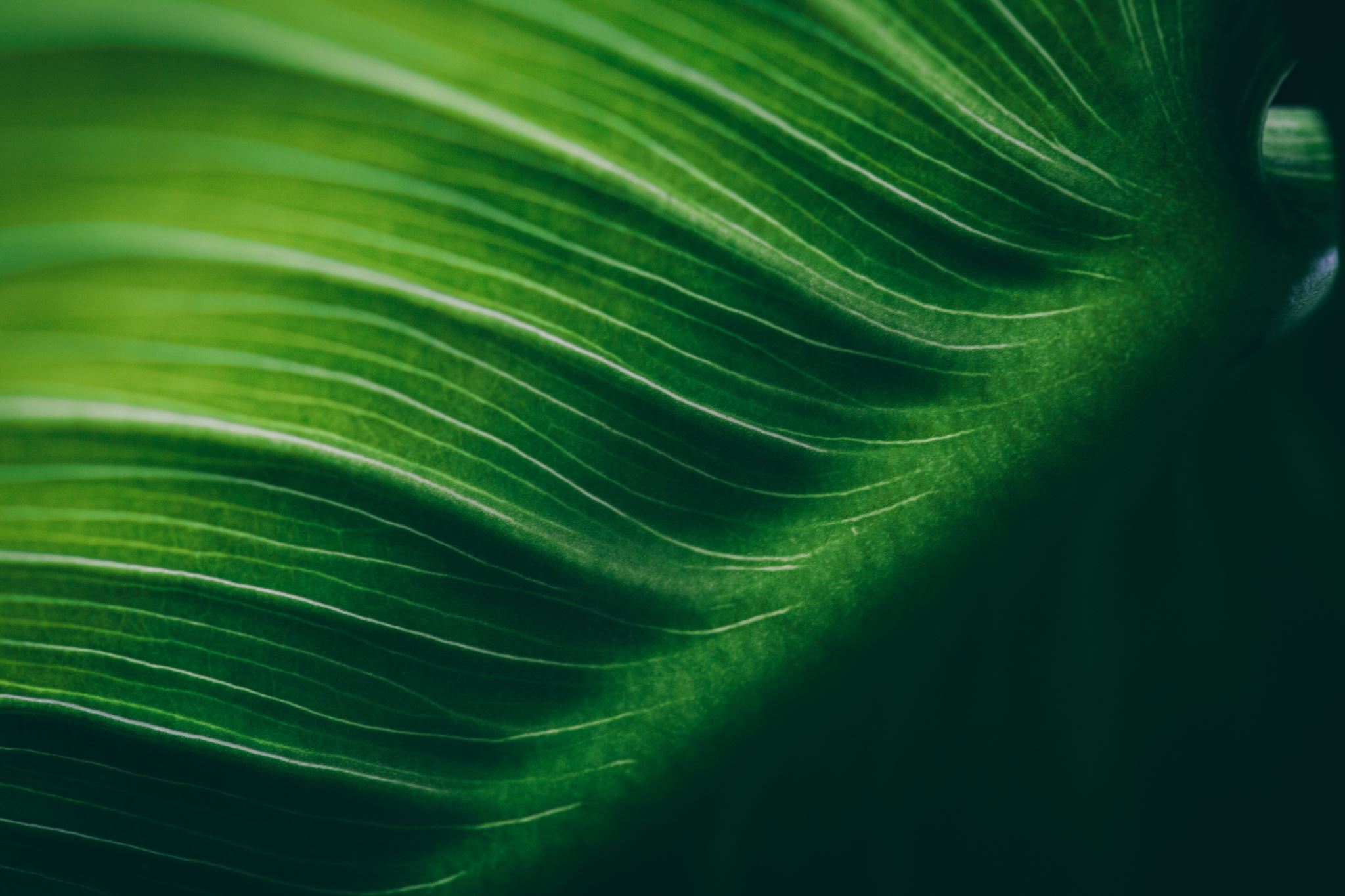 Petri.nuutinen@edu.karelia.fi
Ikuinen
Nuoreus
Kotimaisesta
Inkivääristä
Valitse
Äärimmäisen
Ärtsy
Raikas
Innovaatio
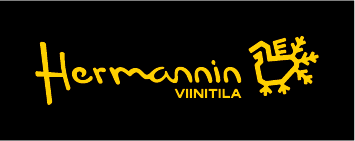 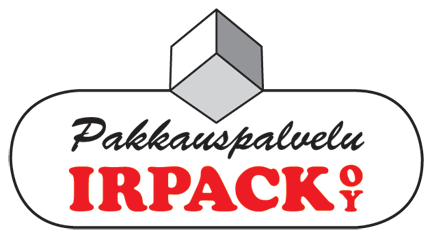 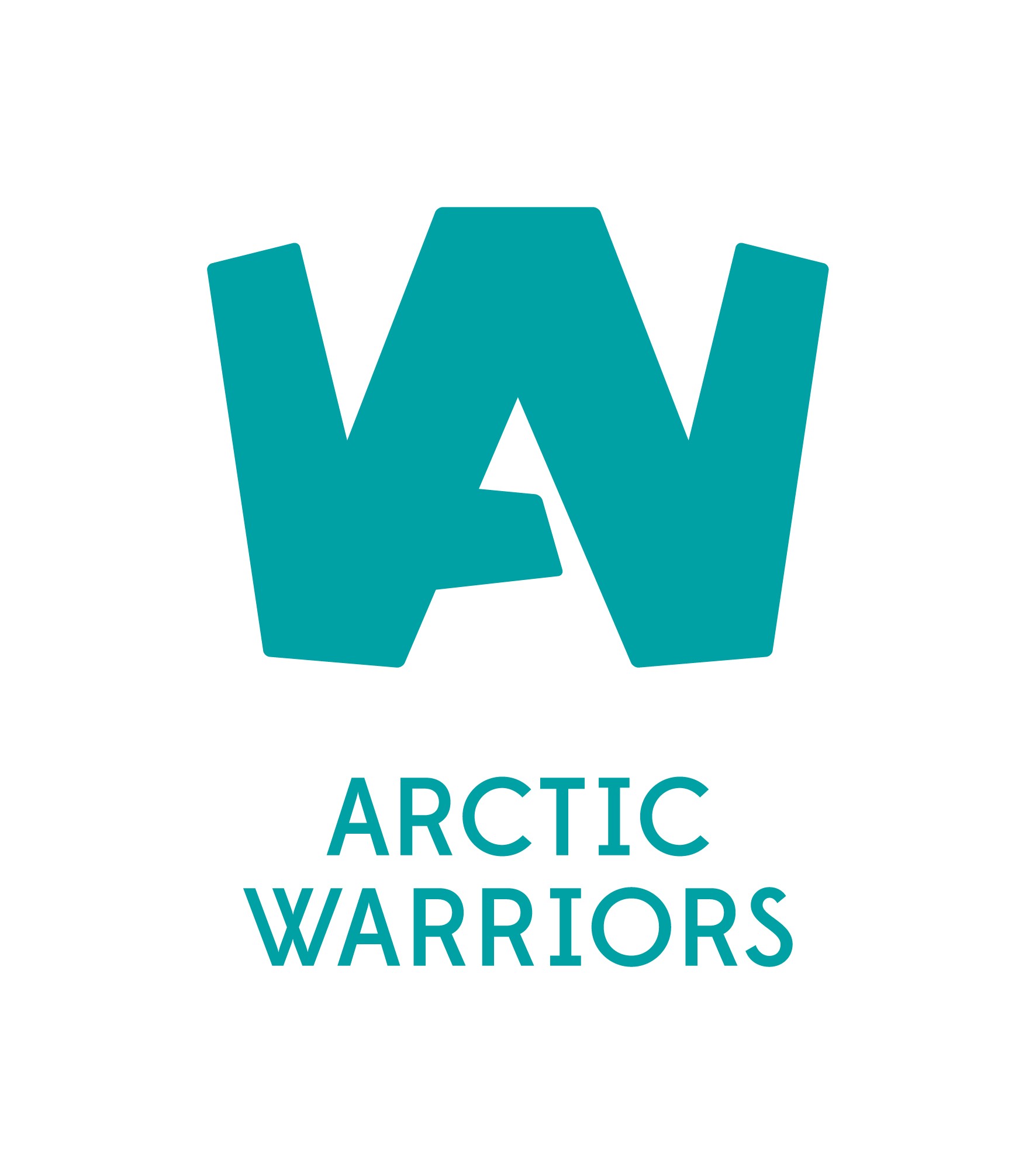 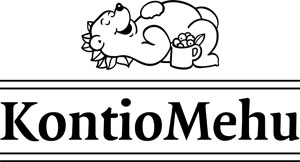 Emme vastaa seurauksista.